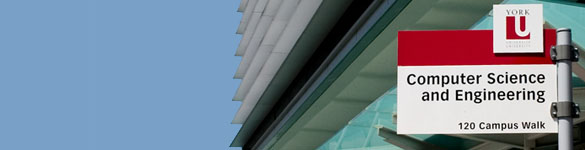 COSC 6114
Prof. Andy Mirzaian
Convex Hull
in 3D &
Higher Dimentions
TOICS
General Facts on Polytopes
Algorithms
 Gift Wrapping
 Beneath Beyond
 Divide-&-Conquer
 Randomized Incremental
References:
[M. de Berge et al] chapter 11
 [Preparata-Shamos’85] chapter 3
 [O’Rourke’98] chapter 4
 [Edelsbrunner’87] chapter 8
 Branko Grünbaum, "Convex Polytopes,"  2nd edition (prepared by Volker Kaibel, Victor Klee, Günter Ziegler), Springer, 2003.
Günter M. Ziegler,   "Lectures on Polytopes,"   Graduate Texts in Mathematics 152, Springer 1995. Revised sixth printing 2006.
Arne Brondsted, "An Introduction to Convex Polytopes," Springer, 1983.
Applications: 
  Clustering, graphics, CAD/CAM, pattern recognition, Operations Research
  Voronoi Diagrams & Delaunay Triangulations
  …
General Facts on Polytopes
half-space in d :      	    {  p  d  |  a1p1 + a2p2 + … + adpd  ad+1}
  hyper-plane in d : 	    {  p  d  |  a1p1 + a2p2 + … + adpd = ad+1}
 convex polyhedron in d :     Intersection of finitely many closed half-spaces.
 d-polytope P:       		     a d dimensional bounded convex polyhedron.
 supporting hyper-plane of P:  a hyper-plane that intersects the boundary 	 		      but not the interior of the polytope.
  face of P :   intersection of P with a supporting hyper-plane.	       This is a lower dimensional polytope itself.	       (We consider P itself and the empty set to be faces of P also.)
 k-face   =  a k dimensional face of P,  k = -1, 0, 1, 2, … , d	        d-face : body (polytope P itself) 	(d-1)-faces : facets
	(d-2)-faces : sub-facets (or ridges)
	      1-faces : edges
	      0-faces : vertices
	    (-1)-face : the empty set
 d-simplex : CH of d+1 affinely independent points in d.	      (e.g., 2-simplex is a triangle, 3-simplex is a tetrahedron, … )
 simplicial polytope: each facet has d sub-facets.
Face lattice incidence  Data Structure
body
facets
sub-facets
edges
vertices
empty set
If Q and R are two faces of P, then QR is also a face of P.
Face lattice incidence  3D Example
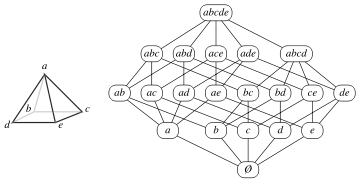 FACT:  Consider a d-polytope P with n vertices.
	Define 	fi = # i-faces of P
Victor Klee [1966]:	  fd-1 =   O( nd/2 )           (# facets)
Branko Grünbaum [1967]:	  fd-2 =   O( nd/2 )       (# sub-facets)
Note 1: These boundes are tight in the worst-case.
Note 2: These bounds are O(n) for d=2,3.
Bernard Chazelle [1990]:  	CH of n points in d in worst-case optimal time:
		   O( n log n + nd/2 ).
N
q
p
q’
p’
FACT:  The 1-skeleton of a 3-polytope is a planar graph.
[1-skeleton : vertex-edge incidence graph of the polytope.]
Proof:  

Step (1):  Central projection:
Step (2):	 Stereographic projection:
Terminology:
 simple graph: no self loops (i.e., edge from a vertex to itself) and no parallel
	edges (i.e., multiple edges between the same pair of vertices).
 d-connected: need to remove at least d vertices (and their incident edges) to
	disconnect the graph. In other words, between each pair of vertices	there are at least d paths that are disjoint except at the two ends.
 k-skeleton:  incidence “hypergraph” of all faces of dimension at most k.
 1-skeleton:  the vertex-edge graph of the polytope.
FACT: [Steinitz 1922]  
A simple graph is the 1-skeleton of a 3-polytope if and only if it is  planar and 3-connected.
FACT: [Balinski 1961]  
The 1-skeleton graph of a d-polytope is  d-connected.
3D non-convex POLYTOPES
Boundary consists of a finite set  V (vertices, 0-faces), E  (edges, 1-faces), F (facets, 2-faces), such that the boundary’s topology is a closed 2-manifold of genus 0 (i.e., a topological sphere).
“link” of a vertex v = 1-skeleton sub-graph induced by the set of vertices adjacent to v.
FACT: 
The intersection of any two facets is either empty, a vertex or an edge.
 The link of each vertex is a simple closed polygonal chain. (This also implies that each edge is incident to exactly two facets.)
 The 1-skeleton (V, E) is connected.
disallows:

Disallows:

Disallows disconnected pieces.
3D Regular POLYTOPES
In 2D there are infinitely many regular polygons; an n-regular polygon for each n=3,4,5,…
In 3D there are only 5 regular 3D polytopes, also called Platonic Solids.
	(i)  p =  # vertices of each facet (a regular p-gon)
	(ii) q  =  # facets incident to each vertex
		(i)   each angle = (p-2)p/p = p(1 – 2/p)
		(ii)  qp(1 – 2/p) < 2p     (p-2)(q-2) < 4   (p  3, q  3)
There are only 5 (p,q) pairs that satisfy this condition.
Tetrahedron (p=3, q=3)	    Cube  (p=4, q=3)		Octahedron (p=3, q=4)
  [V = 4, E = 6, F = 4]	    [V = 8, E = 12, F = 6]	[V = 6, E = 12, F = 8]
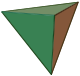 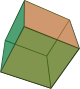 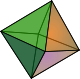 Dodecahedron (p=5, q=3)	       Icosahedron  (p=3, q=5) [V = 20, E = 30, F = 12]	       [V = 12, E = 30, F = 20]
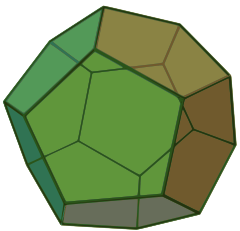 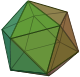 d Dim CH Algorithms
The Gift Wrapping Method   [Chand-Kapur 1970]
Generalization of Jarvis March. Analysis done by Bhattacharya [1982].
Preliminary Assumption: 
P is in general position,  i.e., CH(P) is a simplicial d-polytope.
FACT:  A sub-facet is shared by exactly 2 facets. In a simplicial d-polytope:(a) Each facet has d vertices (is a (d-1)-simplex).(b) Two facets F1 and F2 share a sub-facet  e if and only if       e is determined by a common subset of d-1 vertices of the vertex      sets determining F1 & F2  (F1 & F2 are said to be adjacent on e).
ALGORITHM  Gift Wrapping
Input:     P = { p1 , p2 , … , pn }  d 
Output:  CH(P)
1. L       (* output list of facets of CH(P)   *) 2. Q       (* frontier facets, discovered but not wrapped around *)   3.  F   find an initial convex hull facet   (* see next slide *)4. T   sub-facets of F       (*  dictionary of un-wrapped sub-facets   *)
5.  Q  F      (* push F into Q  *) 6.  while  Q   do
7.       F  Q      (*  extract front facet from Q  *)
8.       TF   sub-facets of F9.       for each  e  TF  T  do      (* e is a gift wrapping candidate  *)
10.              F’  facet sharing sub-facet e with F        (* gift wrap  *) 11.              insert into T   all sub-facets of F’ not yet present, 12.              and delete all those already present13.      end-for14.      L  F     (*  push facet F into output list *) 
15. end-while16. output L     (*  list of facets of CH(P)  *) 
end
ALGORITHM  Gift Wrapping
Initialization:3.  F   find an initial convex hull facet   (* see below *)4. T   sub-facets of F       (*  dictionary of un-wrapped sub-facets   *)
Method: P’   Project the n points of P on the (d-1) dimensional subspace of the	   d-1 coordinates excluding the 1st coordinate. P’  d-1. G’   a facet of CH(P’) (found recursively) in d-1. H   the hyper-plane in d that contains G’ and is parallel to the 1st axis.G   set of d-1 points in P whose projection is G’          H is a supporting hyper-plane of P and contains G (why?) Rotate H (á la gift wrapping) about G until it hits another point pP.F  G  {p}.
FACT: This initialization takes O(nd2) time, since it follows the recurrence:    	Q(n,d) = Q(n,d-1) + O(nd),
            	Q(n,1) = O(n).
The Gift Wrapping Method   Analysis
T   :  a balanced search tree. Member sub-facets are lexicographically ordered (d-1)-component vector ofvertex indices that define the sub-facet.| T | = O(fd-2 ).
Lines 9,11,12: Each op. search/insert/delete on T  takes O(d log fd-2 ) time.
Line 10:  O(nd + d3 ) time each.
THEOREM:   Convex hull of a set of n points in d can be constructed 	by gift-wrapping in time  O((nd + d3) fd-1 + d fd-2  log fd-2 ) 	= O( nd/2+1 )  (assuming dimension d is fixed).
Removing  “preliminary assumption” of simpliciality is not too complecated.
p
beyond F
(2b)
f3
F
aff(F)
(2a)
P
P
(1)
f1
f2
beneath F
The beneath-beyond Method   [Kallay 1981]
On-line algorithm. Add points of P incrementally and update CH(P).
THEOREM:   Time complexity of beneath-beyond is also O( nd/2+1 ).
THEOREM:   [McMullen-Shepard,1971]
Let P be a polytope, p  d,  P’ = CH(P  {p}).  
Faces of P’ are:
A face f of P is also a face of P’   facet F of P s.t. f  F & p is beneath F.
If f is a face of P, then f’ = CH(f  {p}) is a face of P’  (a) or (b) below holds:(a)   among facets of P containing f, there is at least one s.t. p is beneath it,           and at least one s.t. p is beyond it.(b)   p  aff(f).
Beneath-Beyond 3D CH Algorithm          O(n2) time
Initialize H3  tetrahedron (p1, p2, p3, p4)
for  k  5 .. n  do
        for each facet f of Hk-1 do 	  Compute volume of tetrahedron determined by f and pk 	  mark f visible iff volume < 0.   (*  pk is beyond f  *)  end-for  if  no facets are visible         then  discard pk   (* it’s inside Hk-1 *)          else  do               for each border edge e of Hk-1                    do  construct cone facet determined by e and pk                                for each visible facet f  do  delete f         update Hk 
         end-if
end-for
return   Hn
end
Divide-&-Conquer 3D CH Algorithm [Preparata-Hong,1977]
Pre-sort p1, p2, … , pn lexicographically on (x, y, z).
      Call CH({p1, p2, … , pn }).
T(n) =
Procedure CH(S):
 Base:     if |S|  7 then return  trivial answer.
 Divide:   Partition S into two (almost) equal halves 	          L and R around the x-median of S.
 Conquer: P1  CH(L)   &   P2  CH(R).
 Merge:   P  MERGE (P1 , P2)     (See next page.)
O(1)
or
O(n)
+
2T(n/2)
+
O(n)
T(n) = 2 T(n/2) + O(n) = O( n log n).Matches with the lower bound W(n log n).
Merge two Convex Hulls
FACT:  Each merge-face uses an edge
of P1or P2  (called a boundary edge).
P1
P2
Q:  Do the boundary edges of Pi (i=1,2)
      always form a simple chain?
A:  No! (See pp 113-114 of [O’Ro-98]
CH(P1  P2)
Merge two Convex Hulls
DATA STRUCTURE:  DCEL, WEDS, or QEDS
How to do P  CH(P1  P2) in linear time?
P’i  projection of Pi on the (x , y) plane, i=1,2
e’  a supporting edge of P’1 , P’2 .
e  original edge whose projection is e’  (e is an edge of P. Why?) 
“Rotate” a plane through e = (a,b) and “wrap around” 
P1  P2 to obtain a “cylindrical triangulation”:

Scan DCEL of P1 & P2 for edges around a &b, respectively, 
to find triangles (a,b,a) & (a,b,b) that form max angle with 
current triangle (a,b,c). 
Then, compare (a,b,a) & (a,b,b) & suitably declare the winner 
as the next triangle.
b’
x
P’2
e’
P’1
a’
y
z
P2
c
current
triangle
b
b
a
a
P1
This step takes time O(# edges incident to a or b that become “beneath”).
Total such # edges is O(n).
Merge DCEL’s & remove parts that fall beneath.
Randomized Incremental 3D CH Algorithm
A Randomized version of the beneath-beyond method
Initialize tetrahedron (p1, p2, p3, p4)
Randomly permute {p5, p6, … , pn}
Let Pk = {p1, p2, … , pk}, k = 1..n
for  k  5 .. n  do
        update CH(Pk-1 ) to CH(Pk )  by inserting pk 
end
CH(Pk-1)
Details on next slides
pk
horizon
Bipartite Conflict Graph G
After iteration k, we have CH(Pk),  Pk = {p1, p2, … , pk}.
For facet f of CH(Pk) and any point  pP - Pk,   
(f,p) is a conflict pair if facet f of CH(Pk) is visible from p (i.e., p is beyond f w.r.t. CH(Pk)).
Fconflict(p) = { f  | f is a facet of CH in conflict with p }, pP - Pk.
Pconflict(f) = { p |  (p,f) is a conflict pair w.r.t. current CH },  facet f of current CH
facets
points
conflicts
Fconflict(pk) are the facets 
of CH(Pk-1) that must be 
removed when pk is inserted.
f
Fconflict(p)
Pconflict(f)
p
How to Update the Conflict Graph G
Suppose insertion of pk into CH(Pk-1) creates a new face f with the horizon edge e.
e = f1  f2  P (e)  Pconflict(f1)  Pconflict(f2)
  Pconflict(f)  P(e)
f1
e
What is 
 Pconflict(f)?
f
pk
f2
(a) For each new facet f do:
(b)       Insert node f in G
(c)        For each p  P(e)  s.t. f is visible from p, add conflict edge (p,f) to G
(d) Remove nodes corresponding to facets visible from pk (e.g., f2 above)     and their incident edges
(e) Remove node pk from G and all its incident edges.
Notes:
In (d) all facets visible from pk should be removed even those not incident to the horizon.
In the figure above, if f is co-planar with f1 , simply extend f1 to include f.  In this case Pconflict(f1) remains as before (only point is removed in part (e)).
Randomized Incremental 3D CH Algorithm
Input:     P = { p1 , p2 , … , pn }  3 
Output:  CH(P)
1.      Find 4 points p1, p2, p3, p4 in P that form a tetrahedron (i.e., are not co-planar)
2.      C  CH({p1, p2, p3, p4})
 Randomly permute (p5, p6, … , pn)
 Initialize conflict graph G with all visible pairs (pk,f), where f is a facet of C, k>4
 for  k  5 .. n  do        (* insert pk into C   *) 
       if  Fconflict(pk)    then do  
              delete f from C,   fFconflict(pk) 
              L   list of horizon edges of C w.r.t. pk     (* traverse f Fconflict(pk)  *) 
                     for  e  L  do  
                       create the new facet f = CH(e, pk)   (* or extend old one if co-planar *) 
                        if  f is not co-planar with old one   then do (* determine conflicts for f *)
                                 create a new node f in G 
                                 Let e = f1  f2
                                               P (e)  Pconflict(f1)  Pconflict(f2)  
                                 for  p  P(e)  do  if  f is visible from p  then  add (p,f) to G 
                        end-if  
               end-for  
               Delete pk and all facets Fconflict(pk) and all their incident edges from G
        end-if  
  end-for
  return C
end
Randomized Incremental 3D CH Algorithm - Analysis
LEMMA:  Expected # facets created by the algorithm is  6n – 20.
Proof:   For each vertex pi  of CH(Pk) define:
deg (pi , CH(Pk)) =  # edges incident to pi in CH(Pk) = # facets incident to pi in CH(Pk).
Si  deg (pi , CH(Pk))  =  2 ( # edges of CH(Pk) )   2(3k – 6).
Backwards analysis:  Fix Pk  P,  k  5.Randomly choose pk   Pk – {p1, p2, p3, p4}    with probability  1/(k-4) each.
expected # new
facets created in
iteration k
Randomized Incremental 3D CH Algorithm - Analysis
THEOREM:  Expected Time Complexity O(n log n).
Proof:   
 By Lemma, expected # facets created is O(n).
 Each facet destroyed was previously created, and won’t be re-created. Hence,
Creating (and destroying) edges of G dominate the computation time and that,  over all iterations, is
[Proof of the latter bound is similar to the randomized QuickSort. See Exercise.]
Exercises
Modify the stated Gift-Wrapping algorithm so that it outputs the face lattice incidencegraph of CH(P).

Complete the proof of the O(n log n) expected time bound on the randomized incremental 3D convex hull algorithm.
Design & analyze the 2D version of the beneath-beyond convex hull algorithm. 

Design & analyze the 2D version of the randomized incremental convex hull algorithm.
Design & analyze the 3D version of the QuickHull convex hull algorithm. [See Slide 2.]
We are given a set P={ p1,…,pn } of n>3 points and another point q, all in 3. Assume P and q are in general position, i.e., no 4 points are co-planar. Our task is to determine whether or not q is in convex hull of P, and output a certificate in each case.[Note that convex hull of P is NOT given.] Design and analyze an O(n)-time algorithm that   (i)   if qCH(P), it outputs 3 points pi, pj, pk  P, such that their affine hull plane          aff(pi, pj, pk) separates q from P, or    (ii)  if qCH(P), it outputs 4 points pi, pj, pk, pl  P, such that qCH(pi, pj, pk, pl).
Preprocess a given convex 3-polytope P (of size n) for queries of the following type: (a) Given a query point q, is q  P?  (b) Given a query plane H, determine H  P.  (c) Given a query ray r, determine the first & lowest dimensional face of P that r        intersects. [Hint: aim at O(log n) query time for parts (a) and (c), and O(KH + log n) query time for part (b), where KH is the # faces of P intersected by H. For preprocessing use a hierarchical decomposition of P similar to Kirkpatrick’s triangulation refinement method.] 

Let P be a non-convex 3-polytope with O(n) faces. Give an algorithm that determines, in O(n) time, whether a given query point q is inside P.

Design & analyze a 2D randomized incremental algorithm that computes the intersection of n given half-planes. [Hint: maintain a conflict graph between vertices of the current intersection and the half-planes yet to be inserted.]

Design & analyze a 3D randomized incremental algorithm that computes the intersection of n given half-spaces. [Hint: maintain a conflict graph between vertices of the current intersection and the half-spaces yet to be inserted.]

Using Geometric duality transform, relate the problems of 3D CH versus intersection of 3D half-spaces.
Cauchy’s Rigidity Theorem: If two 3-dimensional convex polytopes P and P’ are combinatorially equivalent (i.e., their face lattice graphs are isomorphic) with corresponding facets being congruent, then also the angles between corresponding pairs of adjacent facets are equal (and thus P is congruent to P’).Prove this theorem.
END